Magnetisme, alleen voor vwo
Prof. H. A. Lorentz (1853 - 1928)
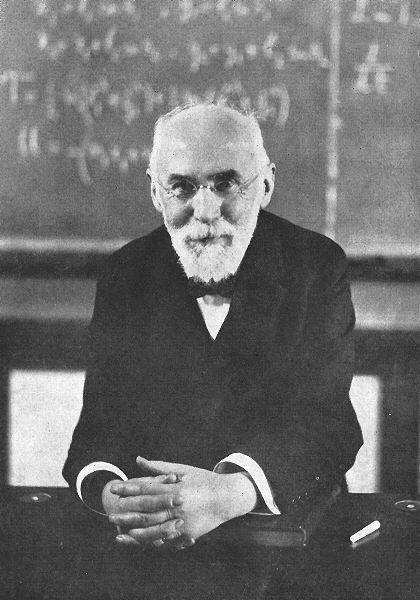 1.	a. Kompas en magnetische veldlijnen
b. aardlekschakelaar
2.	Lorentzkracht:
a. op een stroomdraad
b. op een bewegende lading
3. Voorbeelden Lorentzkracht:    	a. Noorderlicht    	b. Electromotor    	c. Luidspreker     	d. Hall-effect
e. Cyclotron, Synchrotron
4.	Inductie:
flux, richting van de inductiestroom, effectieve waarde
dynamo, microfoon, transformator, Zelfinductie in een spoel
© www.agtijmensen.nl ,  18102018
1.1/20 Het kompas.
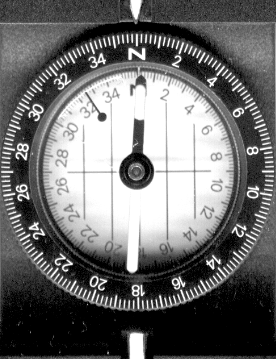 N
Z
Een kompas bestaat uit een draaibare magneet.
De pijlpunt  is een magnetische noordpool: N
De staart is een magnetische zuidpool: Z
menu
1.2/20 Het kompas.
Z
N P
Z P
N
aardas
1.	De geografische noordpool NP 	en de geografische zuidpool 	ZP van de aardebevinden zich 	op 0° noorderbreedte en 0° 	zuiderbreedte.
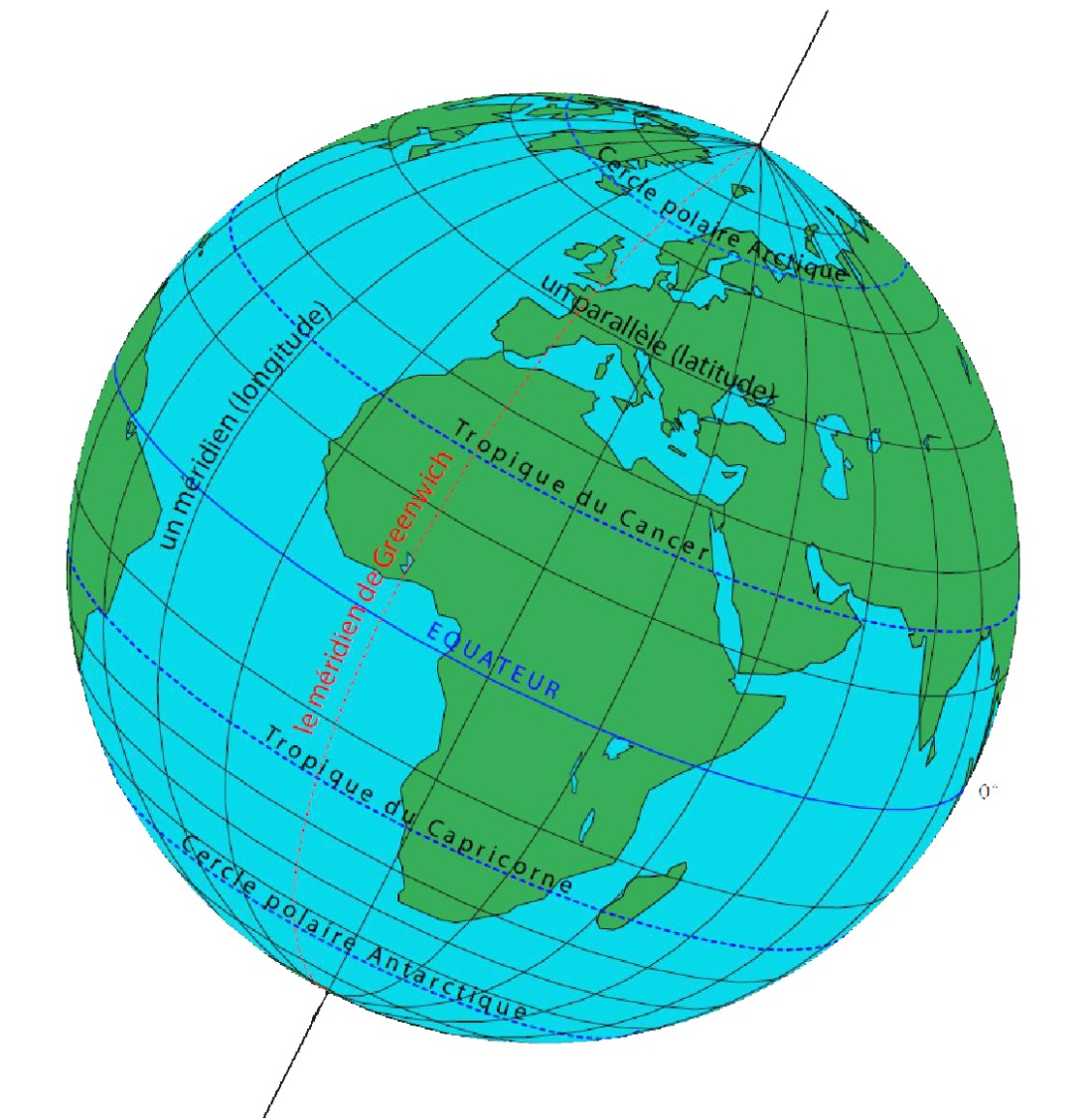 N
Z
2.	De magnetische noordpool (N) 	van een kompas wijst naar de 	geografische noordpool (NP) 	van de aarde.
3.	Tegengestelde polen trekken  	elkaar aan . . . .
4.	Op de geografische noordpool 	NP van de aarde zit dus een 	magnetische . . . . . pool!
Afbeelding http://www.astrolabium.be
5. In de aarde bevindt zich een magnetisch gebied met een
	noord- en zuidpool!
menu
1.3/20 Het kompas, de magnetische noordpool*
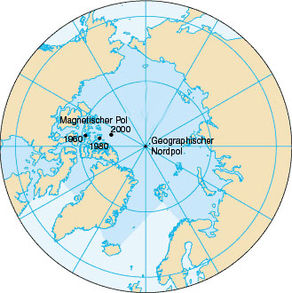 Bron: wikipedia
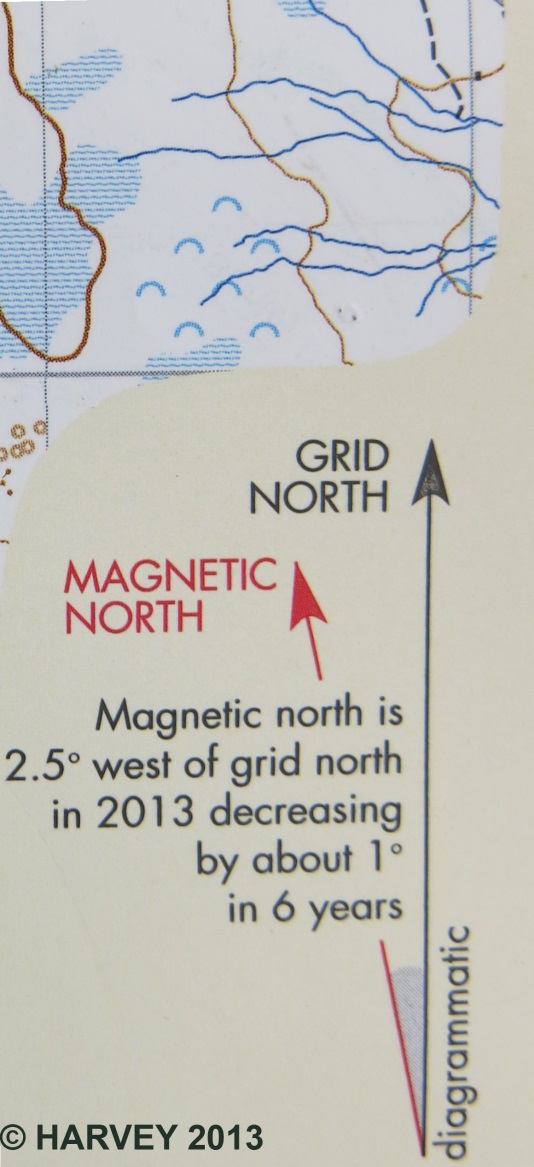 2015
De magnetische pool verplaatst zich.
Fig. 2
Het magnetische noorden wijkt af van het geografische (toestand 2013).
Op de kaart wordt deze declinatie aangegeven (zie fig. 2: 2,5° in 2013).
menu
Zie http://maps.ngdc.noaa.gov/viewers/historical_declination/
1.4/20 Het kompas, de magnetische declinatie*
Het verschil (declinatie) tussen de richting van het noorden op de kaart en de kompasaanwijzing verschilt per plaats op aarde:
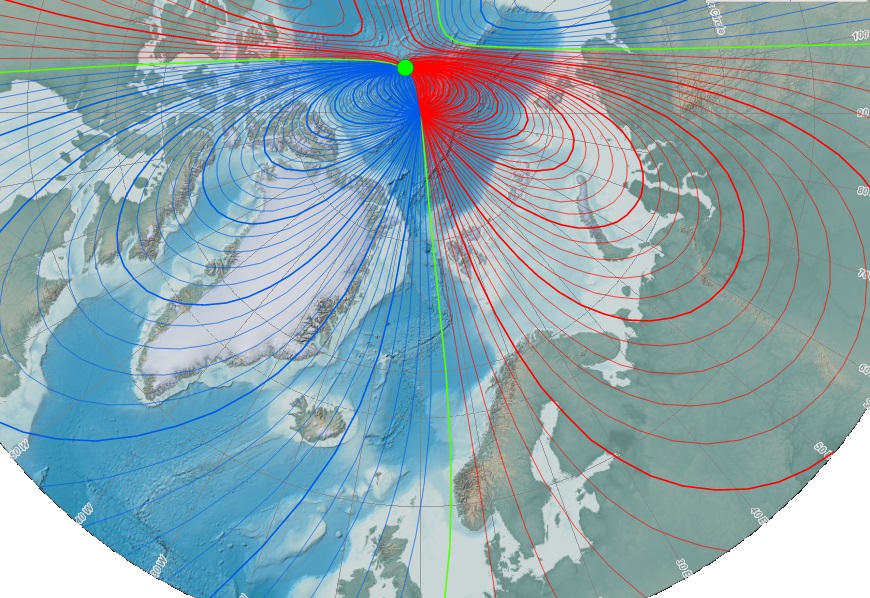 Magnetische noordpool
(2015, Canada)
30°W
20°O
14°
20°W
Geografische noordepool
10°O
10°W
0°
In Oslo is de afwijking 5° oost, op west IJsland 14° west.
menu
1.5/20 Het magnetisch veld van een permanente magneet.
N
Z
Er werken 4 krachten op de kompasnaald.
Deze krachten kun je samenstellen tot twee (paarse) krachten.
F2
F1
F1 en F2 bepalen de stand van de kompasnaald.
Op elke plaats zal de kompasnaald een andere stand innemen.
menu
1.6/20 Het magnetisch veld van een permanente magneet.
N
Z
Magnetische veldlijnen lopen buiten de magneet van  N naar Z.
Magnetische veldlijnen lopen binnen de magneet van Z naar N.
menu
1.7/20 Het magnetisch veld van een permanente magneet (video).
Het magnetisch veld van een permanente magneet, video
menu
1.8/20 Magnetische veldlijnen van een permanente magneet.
IJzerdeeltjes worden magnetisch o.i.v. de permanente magneet.
Dat heet: magnetische influentie
Elk ijzerdeeltje wordt een ‘kompasnaaldje’
menu
1.9/20 Magnetische veldlijnen van een permanente magneet.
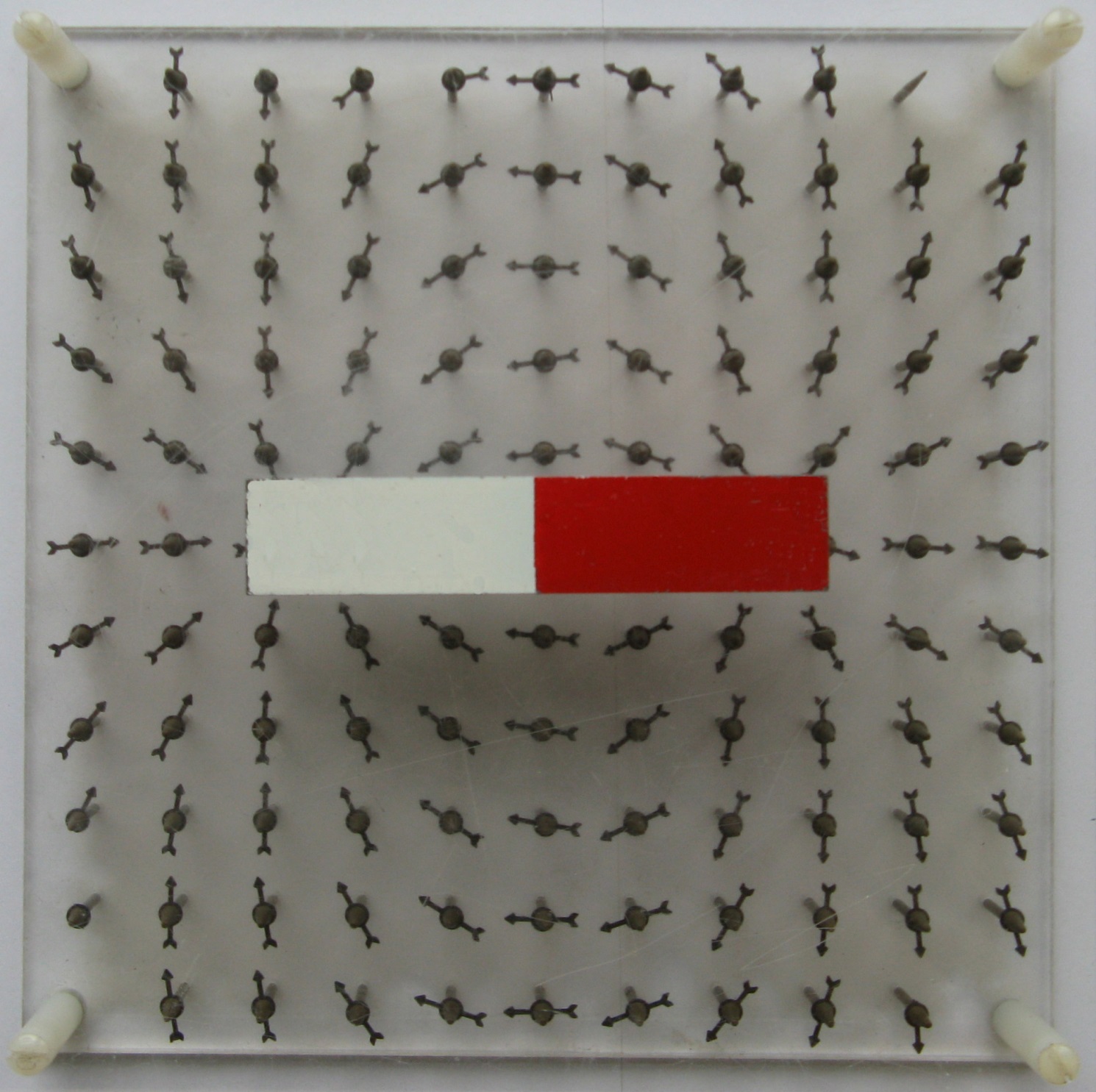 N
Z
menu
1.10/20 Magnetische veldlijnen van een permanente magneet.
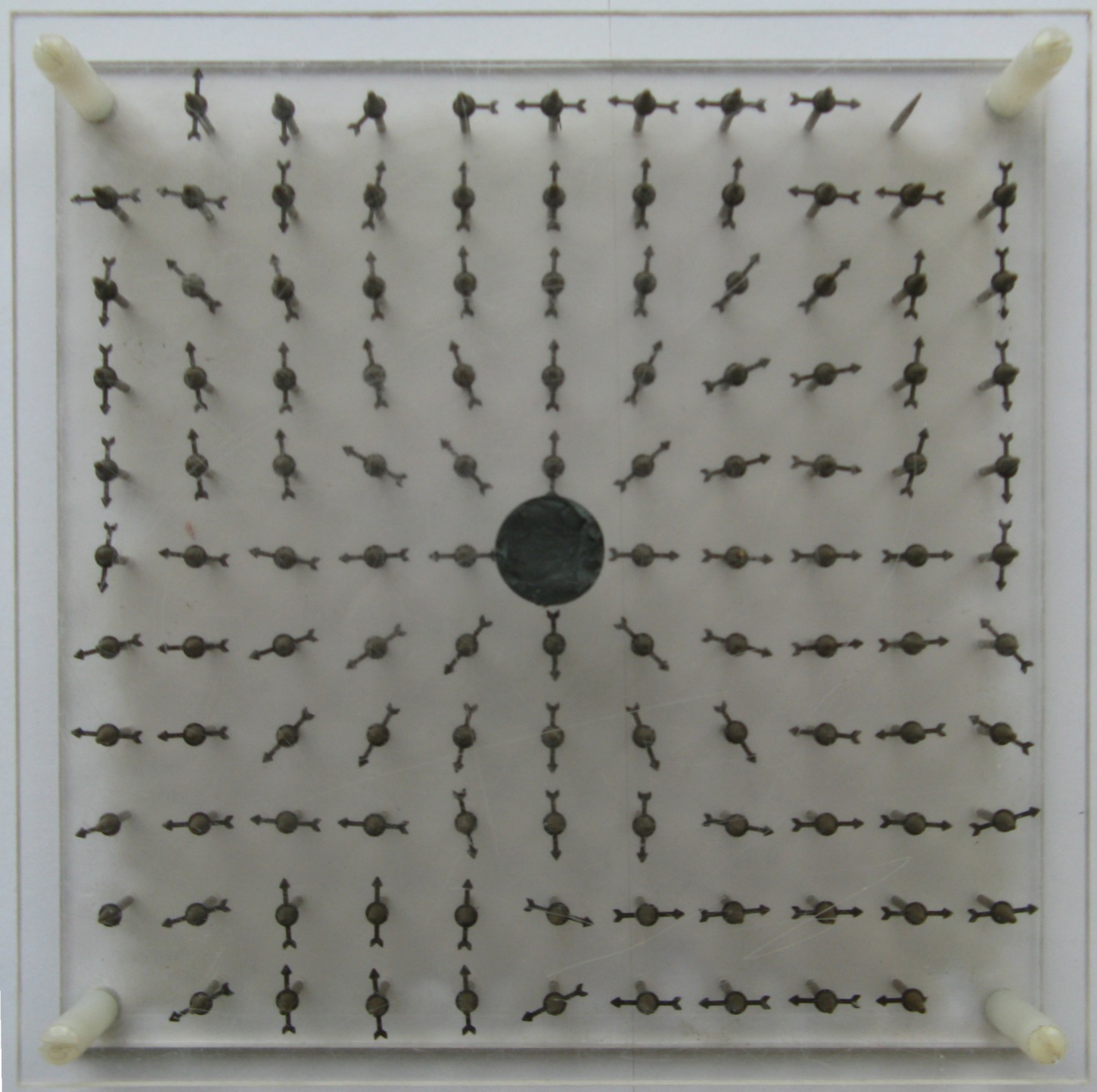 Een radiaal magnetisch veld.
Onder aan de schijfmagneet zit een . . . pool.
menu
1.11/23 Magnetische veldlijnen van een permanente magneet.
N
Z
Z
N
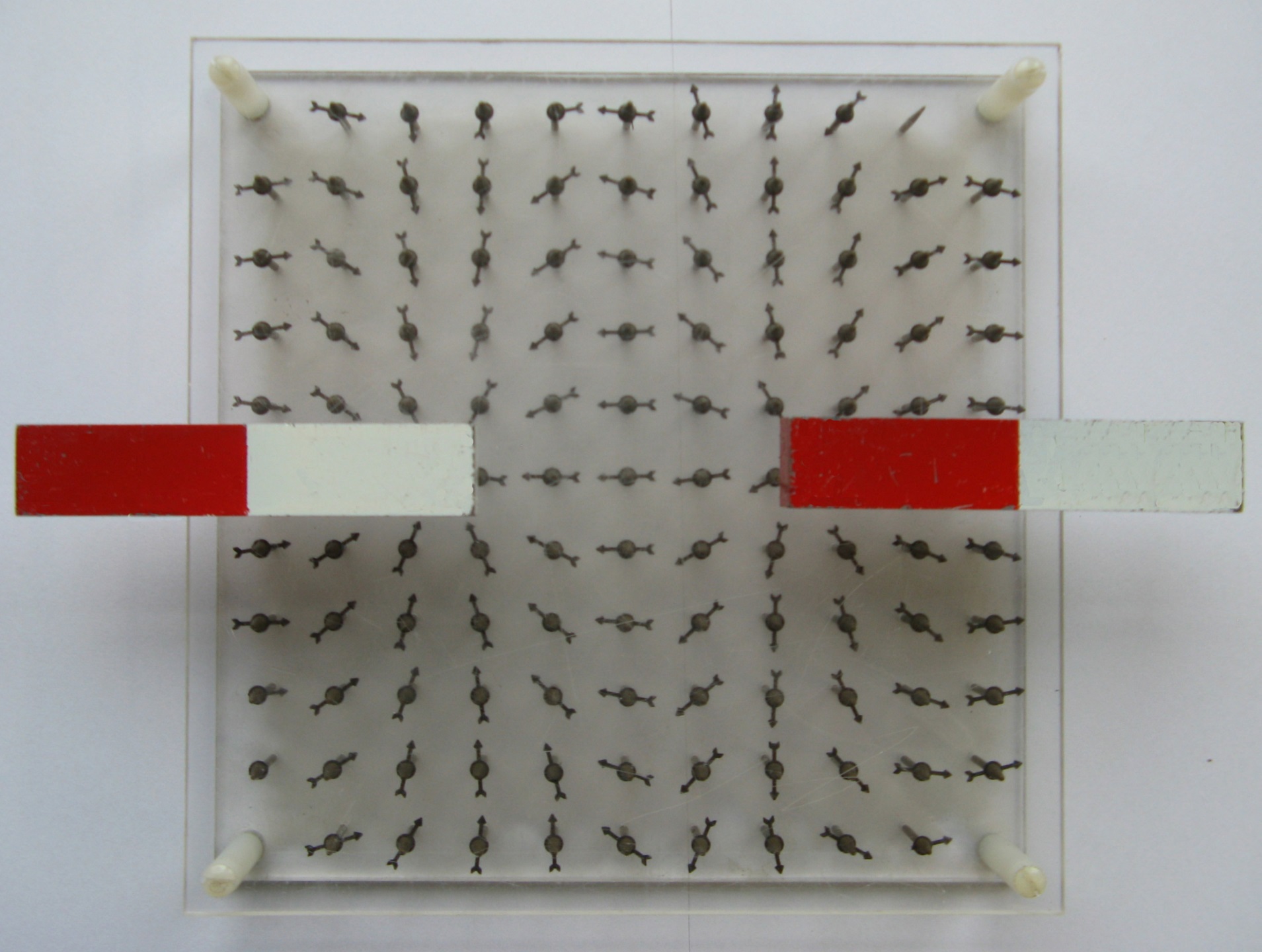 menu
1.12/23 Magnetische veldlijnen van een permanente magneet.
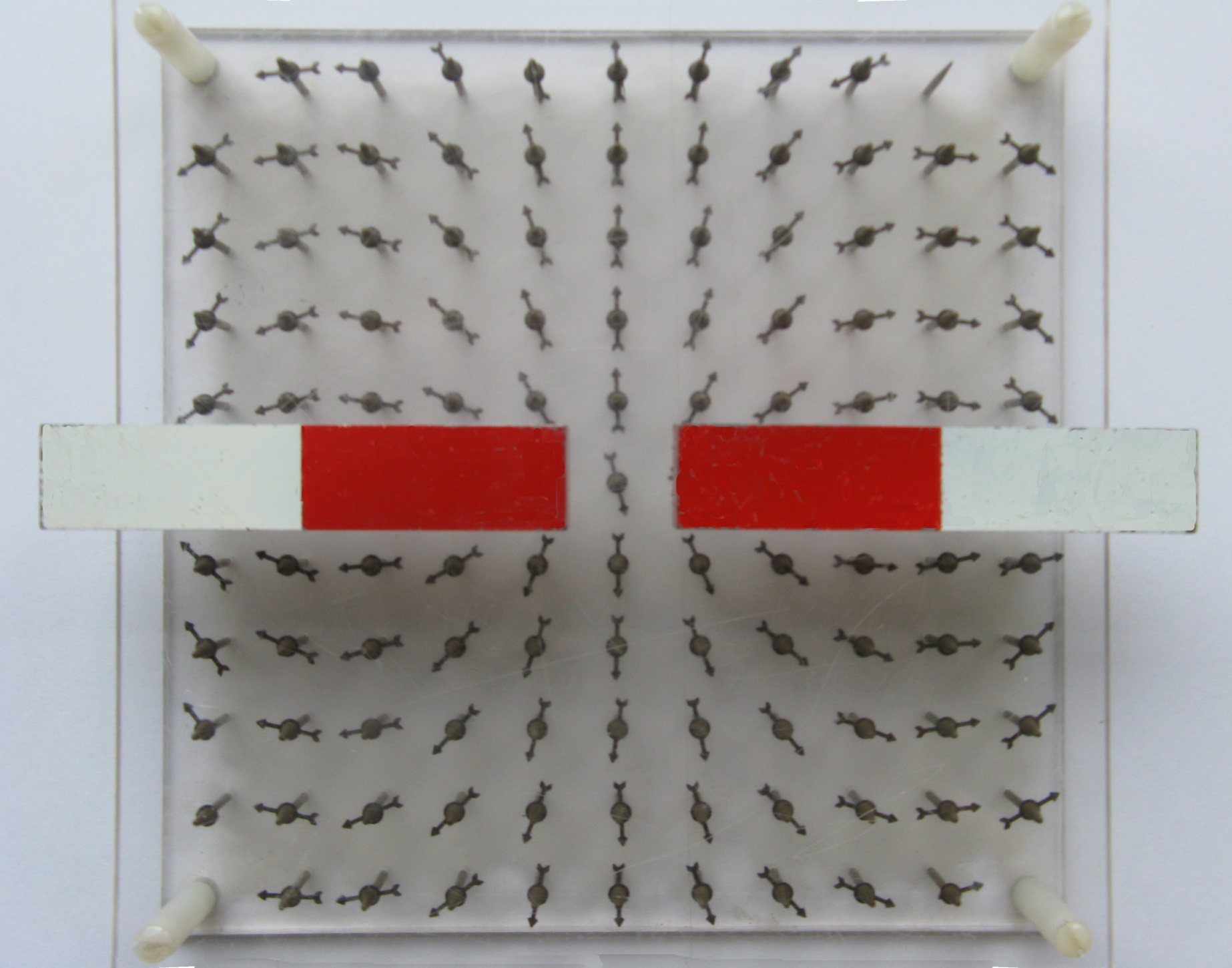 N
Z
N
Z
menu
1.13/23 Magnetische veldlijnen van een permanente magneet.
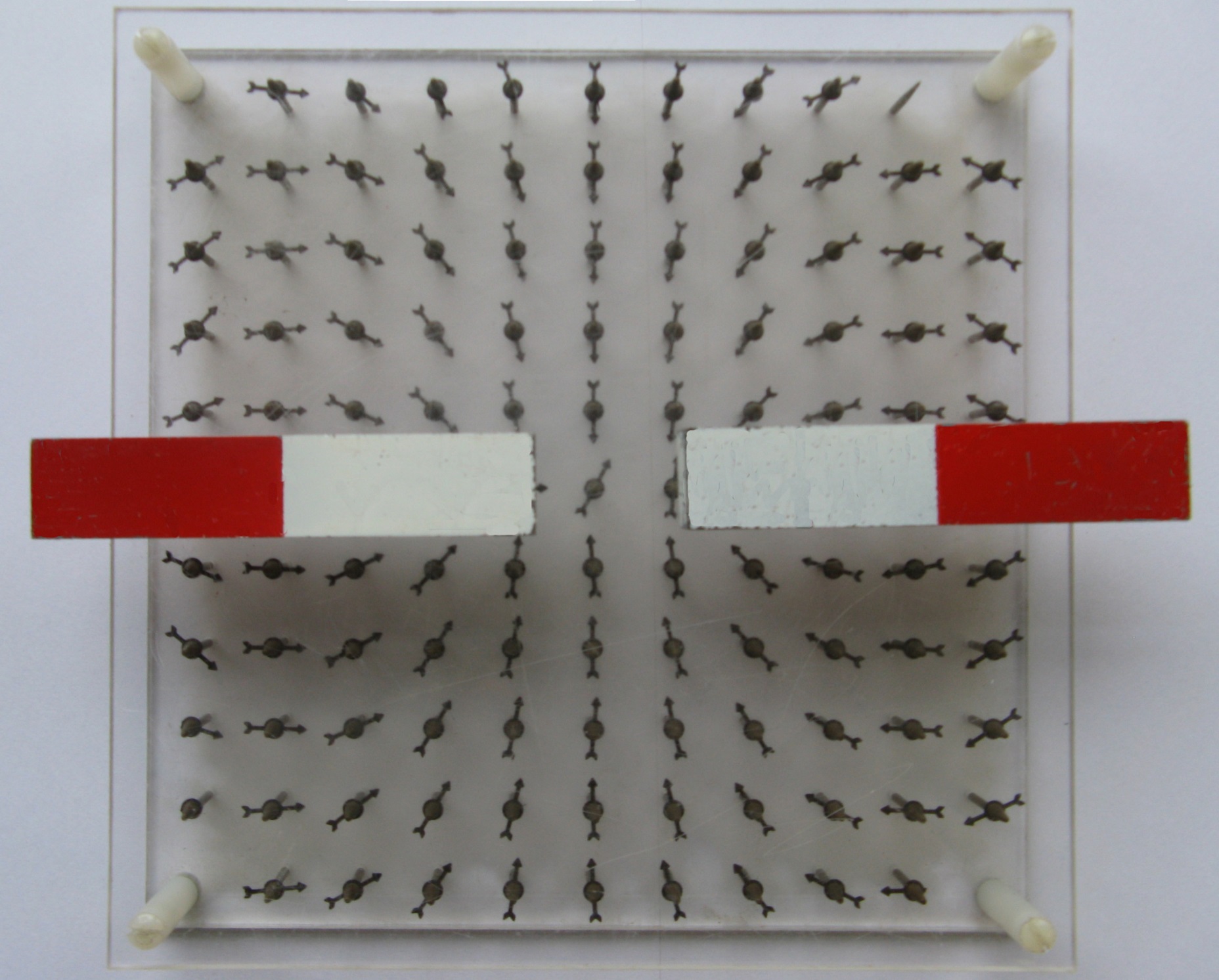 Z
N
Z
N
menu
1.14/23 Magnetische veldlijnen van een permanente magneet.
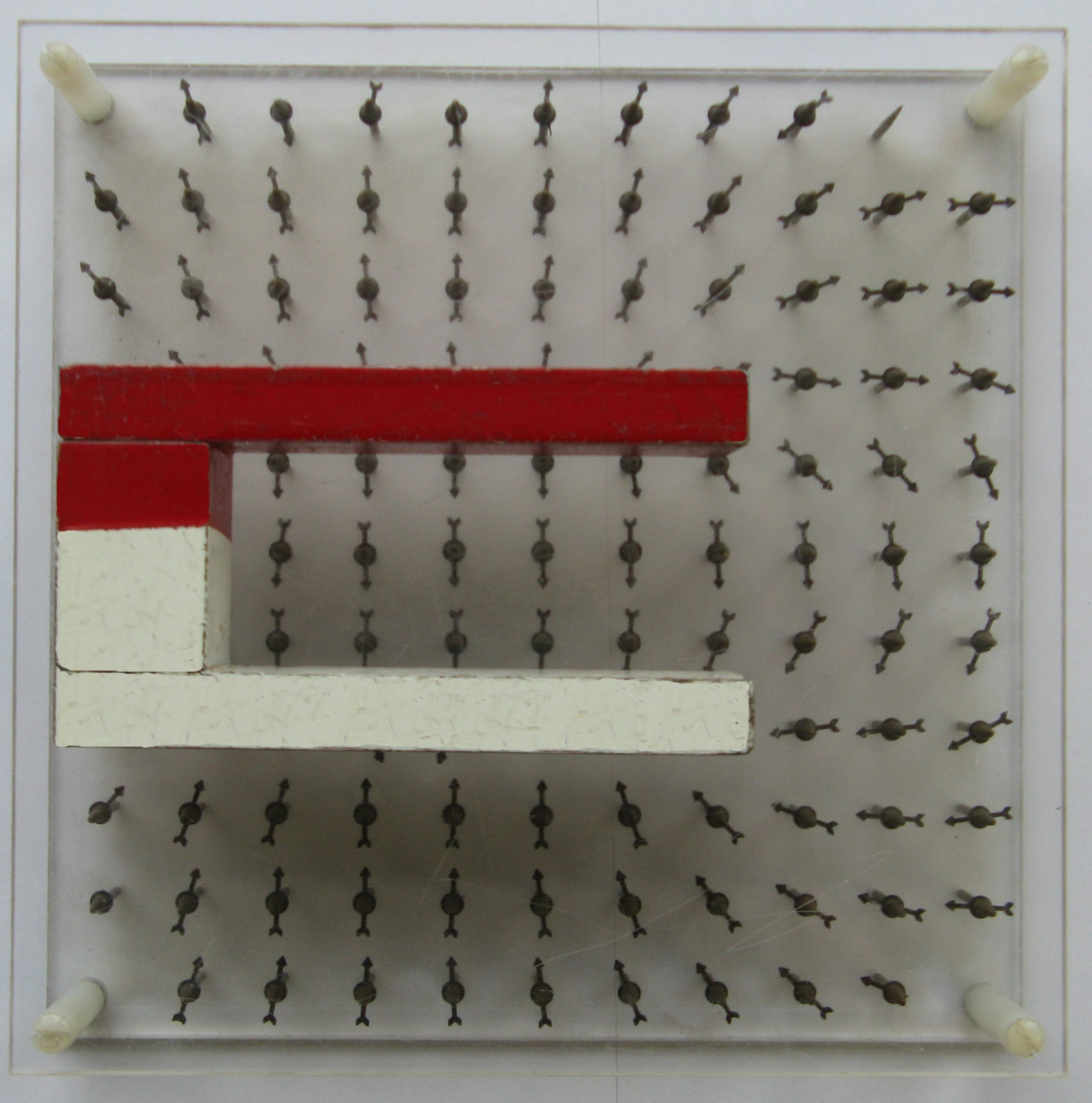 N
Z
menu
1.15/23 Het magnetisch veld van een stroomspoel.
Het magnetisch veld van een stroomspoel, video.
menu
1.16/23 Het magnetisch veld van een stroomspoel.
N
Z
1. Gebruik je rechter vuist.
2. Je vingers in de richting van I
3. Je duim wijst dan de veldlijnen aan.
I
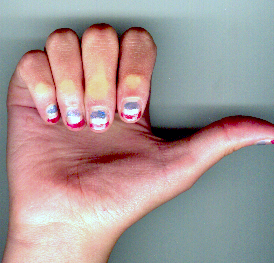 B
B
I
menu
1.17/23 Het veld van een stroomspoel (oefening).
Bepaal de richting van de veldlijnen in de spoel en de plaats van de polen.
I
Z
N
B
I
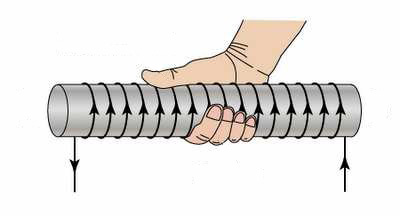 B
I
menu
1.18/23 Het veld van een stroomspoel (oefening).
Bepaal de richting van de veldlijnen in de spoel en de plaats van de polen.
B
N
Z
I
menu
1.19/24 Waar komt permanent magnetisme vandaan?
e
Z
N
I
Waarom is dan niet elk atoom magnetisch?
Een elektron “draait” om de kern.
Te vergelijken met de stroom in een spoel met één winding.
v
B
Hoe zijn de magnetische veldlijnen gericht?
Elk draaiend elektron is een klein magneetje!
menu
1.20/24 Waar komt permanent magnetisme vandaan?
Een elektron “draait” om de kern.
Te vergelijken met de stroom in een spoel met één winding.
Magneet simulatie
menu
1.21/24 De elektromagneet
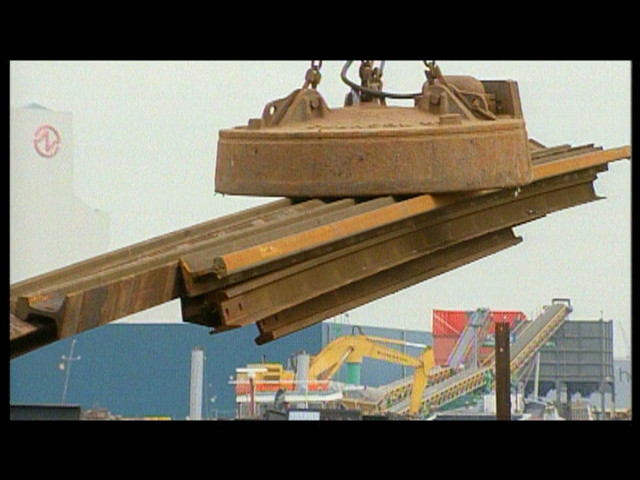 menu
Bron: Schooltv
1.22/24 De aardlekschakelaar
Testknop
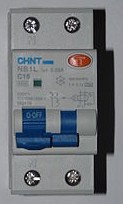 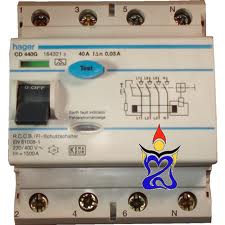 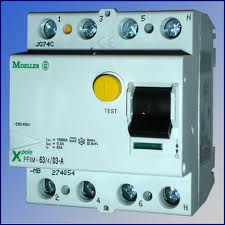 Onderbreking
menu
1.23/24 De aardlekschakelaar
I1
F
I2
B2
N
B1
A
S1
Relais
grond
1.	Normale situatie: I1 = I2 (50 Hz wisselstroom)
kern
2.	Bij contact tussen fase en aarde is I1 > I2
Fase
3.	Dus de magnetische inductie B1 > B2
4.	In spoel S1 is dus een wisselend magnetisch veld
Nul
5.	In S1 ontstaat een inductiespanning: het relais opent 	de schakelaars
Aarde
menu
1.24/24 De aardlekschakelaar testen
T
R
S2
I1
F
I2
N
A
S1
Relais
1.	Als je testknop T indrukt ontstaat een magnetisch veld
 	in spoel S2
2.	In spoel S1 is dus een wisselend magnetisch veld
3.	In S1 ontstaat een inductiespanning: het relais opent 	de schakelaars
menu
2.1/24 Voor- en achteraanzicht van een pijl tekenen.
1. Zijaanzicht:
2. Vooraanzicht (pijl komt naar je toe) geef je aan met  of 
3. Achteraanzicht (pijl gaat van je weg) geef je aan met  of 
menu
2.2/24 Het magnetisch veld van een rechte stroomdraad.
1. Maak een rechter vuist.
2. Je duim moet I aanwijzen.
3. Je gekromde vingers geven de richting van de veldlijnen aan.
I
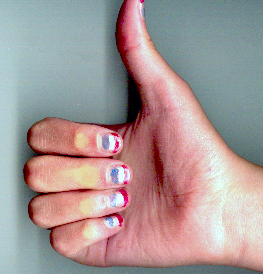 I
B
B
4.	De veldlijnen zijn cirkelvormig en lopen (van boven gezien) 	linksom, (tegen de wijzers van een  klok in)
menu
2.3/24 Het magnetisch veld van een rechte stroomdraad (video).
Het magnetisch veld van een rechte stroomdraad; video.
menu
2.4/24 Het B-veld van een rechte stroomdraad (oefening).
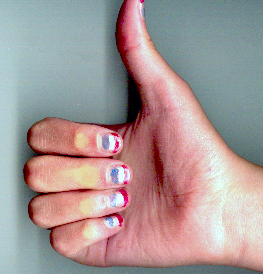 I
I
B

Teken de magnetische veldlijnen van de stroomdraad:
Draad staat loodrecht op het scherm.
B

Hoe verder van de draad,des te zwakker wordt het magnetisch veld.
De veldlijnendichtheid is daar kleiner.
menu
2.5/24 De lorentzkracht op een stroomdraad in een magnetische veld (video).
..\video\Lorentzkracht op een stroomdraad.wmv
Lorentzkracht op een stroomdraad - Sybolt Jongsma op youtube
De richting van de Lorentzkracht hangt af van de richting van 	de stroom en van de richting van het magnetisch veld.
menu
2.6/24 De lorentzkracht op een stroomdraad in een magnetische veld.
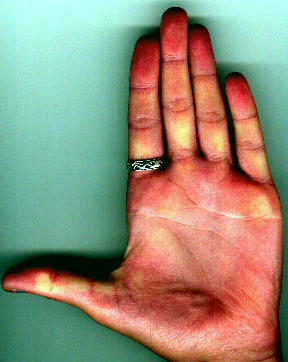 I

FL
B
FL
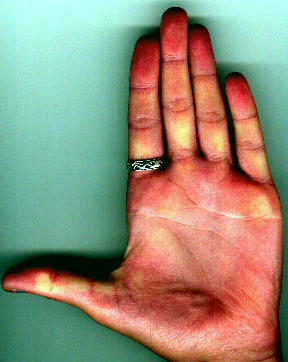 1. Vang veldlijnen  op in je linker handpalm.
2. Je vingers moeten de stroom I aanwijzen.

B
3. Je duim wijst dan de lorentzkracht FL aan.
                                                                                                                             
I
B
menu
2.7/24 De lorentzkracht op een stroomdraad in een magnetische veld (oefening).
B
I
Bepaal de richting van de Lorentz-kracht op de stroomdraad:
FL
menu
2.8/24 De lorentzkracht op een stroomdraad in een magnetische veld (oefening).
I
Z
N
B
Bepaal de richting van de Lorentz-kracht:

FL
menu
2.9/24 De lorentzkracht op een stroomdraad in een magnetische veld (oefening).
I
B

Bepaal de richting van de Lorentz-kracht:
FL
menu
2.10/24 De grootte van de lorentzkracht op een stroomdraad in een magnetisch veld.
B
FL = B.I.l                                              (BINAS tabel 35 D)
B = magnetische inductie (T = Tesla)
I = stroomsterkte (A)
FL = lorentzkracht (N)
l = lengte van de stroomdraad in het B-veld (m)
N.B.: Hoe is de richting van FL:
I
Welke eenheid van B volgt uit deze formule?

l
menu
2.11/24 Rekenvoorbeeld.
B
I
A
D
FL
Z.
Door draad AD van 10 cm lengte loopt 3,0 A.
Bij de draad houd je een magneet van 0,50 T met breedte BC = 2,0 cm.
Bereken de lorentzkracht op de draad.
Opl.:
FL = B.I.l
= 0,50 . 3,0 . 0,020
= 0,030 N
l = BC = de lengte van de draad in het magnetisch veld
C
B
N.B.: Bepaal de richting van FL.
menu
2.12/24	De lorentzkracht op een bewegende lading in een magnetisch veld.
Als er elektronen naar rechts lopen
naar links.
dan loopt de stroom I . . . . . .
e
I
v
menu
2.13/24 Bewegend electron in een magnetisch veld.

B
v
FL
I
1.	Het electron beweegt omhoog dus I is . . .
omlaag.
naar rechts.
2.	De richting van FL is . . .
Het elektron buigt af naar rechts





3.	Teken weer I, B en FL.
4.	De baan is een (halve) cirkel.
menu
2.14/24 De baan van bewegende lading in een magnetisch veld.
v
B

FL = Fmpz
I

B
m = massa in kgv = snelheid in m/sr = straal in mB= magnetische inductie in Tesla (T)                         q = lading in C (Coulomb)
De omlooptijd hangt niet af van de snelheid!
Hoe kan dat?
menu
2.15/24 Een geladen deeltje in het aardmagnetisch veld1.
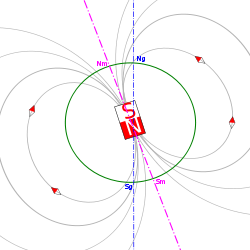 Afbeelding: wikipedia
Ng: Geografische noordpool
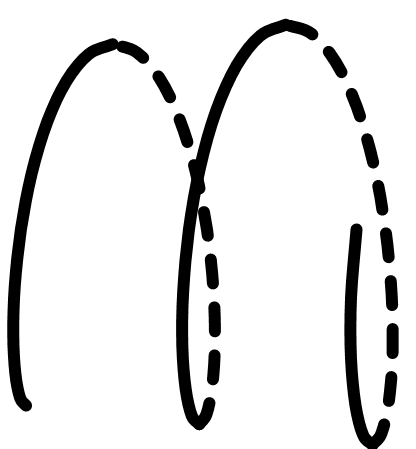 v//
B

FL
I
Geladen deeltjes spiralen om de veldlijnen richting aarde en komen de atmosfeer binnen: Noorderlicht
v┴
v
Bijv. een +deeltje (van de zon) komt het magnetisch veld binnen.
Hoe is de Lorentzkracht op het +deeltje gericht?
Door v┴ en FL beschrijft het deeltje een een cirkelbaan.
Nm: Magnetische noordpool
Tegelijkertijd gaat het deeltje door v// langs de veldlijn verder.
Er ontstaat een spiraalvormige baan!
Atmosfeer
menu
2.16/24 Noorderlicht.
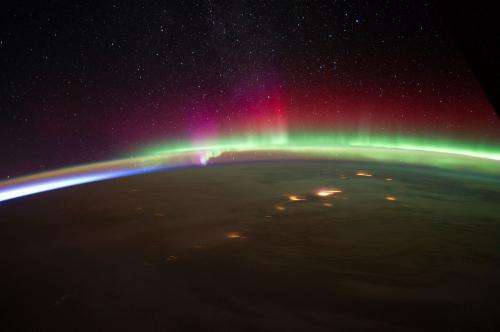 Aurora Borealis over Alaska as seen from the International Space Station. Credit: NASA, CC BY-NC
Noorderlicht binnen de poolcirkel BBC 4 Youtube, video
menu
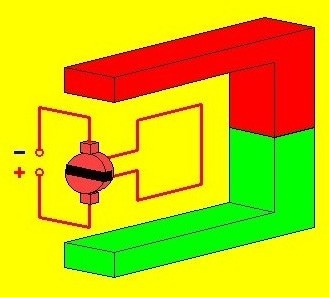 2.17/24 Elektromotor met commutator
N
A
B
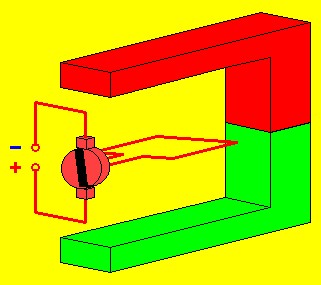 Z
N
A
B
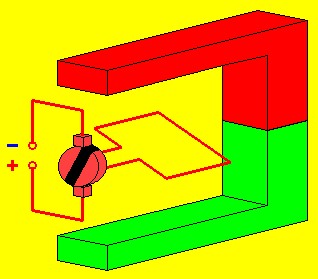 
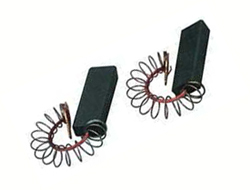 Z

N
koolborstels
B
A

Z
Bepaal de richting van I, B en FL.
koolborstels
Spoel, slechts één winding is getekend
as
Commutator:
▪ twee koolborstels,
▪ twee collectoren A en B: twee halve messing schijven.
▪ Tussen A en B zit isolatie.
vooraanzicht
vooraanzicht
vooraanzicht
menu
2.18/24 Elektromotor met commutator.
N
A
N
B
A
Z
B
Z
Elektromotor met commutator
Applet van  Walter Fendt (Java vereist)
menu
2.19/24 De elektromotor (bovenaanzicht).
FL
I
B

FL
I
B
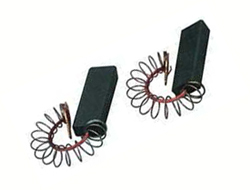 K
K
C
C
koolborstels
+
-
1.	De spoel bevindt zich in een 	homogeen magnetisch veld B.
as
spoel
2.	De stroom I loopt van de 	+pool via koolborstel K en 	de collector C rechtsom 	door de spoel.
3.	Bepaal richting FL op linker zijde.
4.	Bepaal richting FL op rechter 			zijde.
Koolborstels K
Collectors C
Isolatie (blauw)
5. De spoel draait in de aangegeven richting:
menu
2.20/24 De elektromotor.
FL
I
B
B
I
FL
+
-
1.	De spoel bevindt zich in een magnetisch veld B.
2.	De stroom I loopt van de +pool via koolborstel en de 	collector  door de spoel.
3.	Bepaal richting FL op 	linker zijde.
4.	Bepaal richting FL op 	de rechter zijde.
Conclusie: De spoel
draait linksom.
N.B.: Op de voor- en achterkant werkt geen lorentzkracht.
menu
2.21/24 De elektromotor
FL

I

FL
I
I
I
FL


I
FL
FL

I

FL
+
-
-
+
-
+
+
-
+
-
+
-
1.	In figuur 1 is de linker collectorhelft + en loopt I in de linker 	spoeldraad van je af.
2.	In figuur 2 is de spoel bijna 1/4 slag 	gedraaid.
In de figuur 3 zijn + en - van de collector verwisseld.
De richting van I verandert en daardoor de richting van FL.
Fig.3
Fig.2
Fig.1
menu
2.22/24 Deze motor bestaat uit 12 draaispoelen.


r
1.	Alleen door de spoel waarvan het vlak evenwijdig aan 	de veldlijnen staat, loopt een stroom.
2.	Het moment van FL is dan maximaal (M = F.r) . . .
want de arm r is dan groot.
arm r is de afstand van werklijn tot draaipunt.
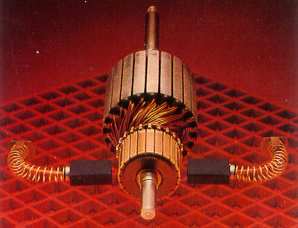 arm r is bijna 0
FL
FL
FL
FL
menu
Bepaal FL in dit punt!
Bepaal FL in dit punt!
2.23/24 De luidspreker.
N
I
N
FL

B
N
Z
N
C
Z

FL
B
N
I
N
I
+
-
+
-
Vooraanzicht met magneet en spoel
Magneet, spoel en conus C
1.	Een luidspreker bestaat uit een stroomspoel en een 	ringvormige magneet.
2.	In de spleet tussen noord- en zuidpool bevindt zich 	een 	stroomspoel waar een lorentzkracht op werkt.
3.	Bij wisselstroom wisselt FL steeds van richting.
I
menu
2.24/24 Simulatie luidspreker
menu
3.1/1 Hall-sensor.
FL
- - - - - - - - - - - - - - - - -
⊗ B
V
e
I
+ + + + + + + + + + + +
Fe
1.	Door FL wordt de strip boven - en onder + geladen.
Halfgeleider materiaal
2.	Elektronen ondervinden daardoor een elektrische kracht Fe 	omlaag
Hoe lopen de elektronen?
3.	Er ontstaat evenwicht tussen FL en Fe
Hoe loopt de stroom?
Hoe is FL gericht?
4.	Er ontstaat een spanningsverschil tussen boven- en onderkant.
5.	Dat spanningsverschil is evenredig met B.
6.	Met een Hall-sensor meet je bijv. U en I en bereken je B.
menu
4.1/6  Het cyclotron.
Voor het versnellen van geladen deeltjes
1.	Een holle cilinder (Ø 50 - 150 cm) is                                                          	gesplitst in twee D-vormige ruimten D1 en D2
2.	Een versnelspanning (10 MHz) tussen beide D’s
3.	Twee magneetpolen onder en boven de D´s
4.	Magnetische veldlijnen, loodrecht op de D’s
D1                                             D2
~
menu
4.2/6 Bovenaanzicht cyclotron.
Stel dat de + pool van de wisselspanningsbron rechts zit als het elektron wordt geïnjecteerd.
Injectie van geladen deeltjes,
bijvoorbeeld elektronen.
Het elektron wordt versneld in de spleet
v
Hoe is nu de Lorentzkracht gericht?
B
Het elektron beschrijft een halve cirkel omlaag.
I



Als het elektron de spleet bereikt wisselen de polen en wordt het elektron weer versneld
FL
trefplaatje
Door de toegenomen snelheid wordt de straal van de baan groter
~
+
-
-        +
menu
4.3/6 Cyclotron (universiteit Würtzburg)
Voor bereiding van kortlevende radionucliden voor ziekenhuizen
menu
4.4/6 Berekeningen aan cyclotron
Voor een cirkelbaan geldt:
ofwel
substitueren
1.	De omlooptijd hangt niet af van de snelheid of de straal!
De frekwentie van de versnelspanning kan dus constant blijven!
2.	Volgens de relativiteitstheorie neemt de massa toe als de snelheid toeneemt.
De frekwentie van de versnelspanning moet dus ook afnemen. (Alleen merkbaar bij 	hoge snelheden die in de buurt van de lichtsnelheid komen).
3.	Bij een synchrotron wordt met de massatoename rekening gehouden!
menu
4.5/6 Synchrotron
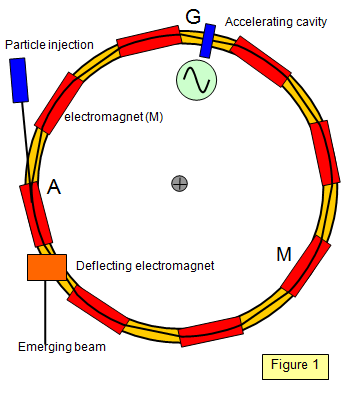 menu
4.6/6 LHC (niet-lineaire) versneller van het CERN in Genève.
8,6 km
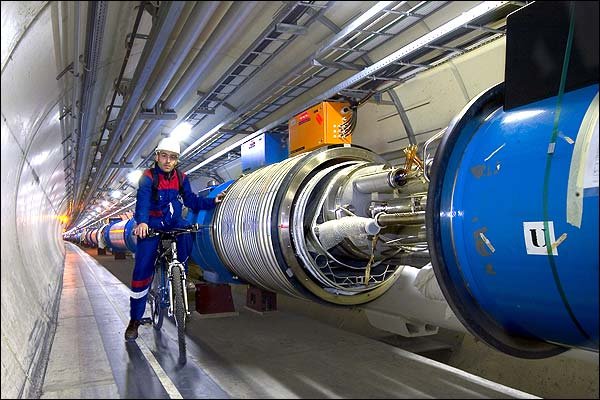 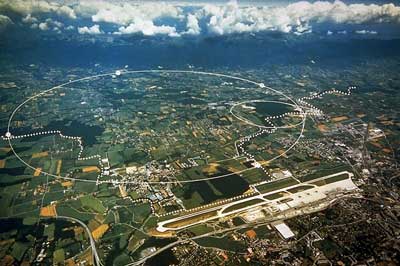 27 km lange versnellertunnel
Versneller in Genève, CERN
Large Hadron Collider
menu
5.1/31 Inductie in een spoel
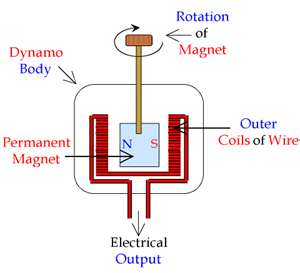 Inductie = het opwekken; Induceren = opwekken
In een dynamo wordt een spanning opgewekt:de inductiespanning Uind
Aandrijving van de magneet
Spoelen
Magneet
Inductiespanning
menu
5.2/31 Simulatie dynamo
Simulatie dynamo
Applet van  Walter Fendt (Java vereist)
menu
5.3/31 Het begrip flux (Φ)
B
B
B
A
A
A
1.	De flux door een winding is een maat voor het aantal 	veldlijnen dat door de winding prikt.
Spreek uit als Fi= de Griekse letter F
2.	De flux is maximaal als de veldlijnen loodrecht op het 	oppervlak A van de winding staan.
Flux is max.
Flux = 0
Flux is minder
Φmax = B.A                                         (BINAS tabel 35D3)
B in T, A in m2 dus Φmax in
Tm2 = Wb
menu
5.4/31 Flux en inductiespanning
Flux
¾T
¼T
T
½T
tijd
1.	In een dynamo draait de magneet langs een spoel,
verandert steeds.
2.	De flux door de spoel . . .
Veldlijnen prikken naar links door de spoel
Veldlijnen prikken naar rechts door de spoel
menu
5.5/31 Flux en inductiespanning
in Wb
in V
Uind
Φ
¾T
¼T
T
½T
tijd
¾T
¼T
T
½T
tijd
Als de flux verandert, ontstaat er een inductiespanning
En hier:
rc > 0
Hier wel:
rc > 0
En hier:
rc < 0
En hier:
rc < 0
Hier verandert de flux niet
Uind = N.ΔΦ/Δt                                      BINAS tabel 35D4
= N . rc
Φ in Wb, t in s dus Uind in . . .
Wb/s = V
menu
5.6/31 Flux en inductiespanning
Een magneet valt door een spoel (simulatie)
menu
5.7/31 Richting van de inductiestroom*.
-
+
Er ontstaat altijd een inductiespanning.
 Een inductiestroom ontstaat alleen bij een  gesloten stroomkring.
1.	Als de magneet nadert neemt de flux in de spoel toe
2.	De inductiestroom gaat een tegenflux maken.
3.	De inductiestroom heeft de aangegeven richting
4.	De spoel wordt een elektromagneet met de N-pool links
5.	Het naderen van de magneet wordt tegengewerkt.
N
tegenflux
inductiestroom
Wet van Lenz:
Buiten de spanningsbron loopt de stroom van de +pool naar de -pool
De inductiestroom heeft zo’n richting dat de oorzaak van zijn ontstaan wordt tegengewerkt
menu
5.8/31 Richting van de inductiestroom*.
-
+
1. Als de magneet weg gaat neemt de flux in de spoel af
2. De inductiestroom gaat een meeflux maken.
3. De inductiestroom heeft de aangegeven richting
4. De spoel wordt een elektromagneet met de Z-pool links
5. Het weghalen van de magneet wordt tegengewerkt.
Z
meeflux
inductiestroom
Wet van Lenz:
De inductiestroom heeft zo’n richting dat de oorzaak van zijn ontstaan wordt tegengewerkt
menu
5.9/31 Wet van Lenz*.
Formulering 1:Als in een spoel de flux toeneemt dan zal de inductiestroomeen tegenflux opwekken.Als in een spoel de flux afneemt  dan zal de inductiestroom en meeflux opwekken.
Formulering 2:De inductiestroom heeft zo’n richting dat de oorzaak van zijn ontstaan wordt tegengewerkt.
menu
1
1
2
3
3
5.10/31 Wet van Lenz (oefening)*.
+   -
-   +
Om het naderen tegen te werken.
Om het verwijderen tegen te werken.
Stroomrichting bepalen met tegen/meeflux:
F neemt
toe dus een
tegenflux naar
→ en Iind . .
constant dus
F ?
geen Iind
← en Iind . . .
meeflux naar
af dus een
F neemt
Stroomrichting bepalen met inductiestroom werkt oorzaak van zijn ontstaan tegen:
N-pool dus Iind . .
N nadert, spoel maakt rechts een
N         Z
Z             N
N weg, spoel maakt rechts een
Z-pool dus Iind . . .

+   -
-   +
menu
5.11/31 Effectieve waarde van een wisselstroom*.
~

1
Ueff = 230 V
Umax = 325 V

2
d.w.z. hetzelfde vermogen
1.	Lamp 1 is aangesloten op een gelijkspanning Ueff = 	230 V
2.	Lamp 2 brandt even fel als Umax = 325 V
½√2.Umax = 0,707. 325 = 230 V
Ueff = ½√2.Umax                                                           BINAS
menu
5.12/31 Effectieve waarde van een wisselstroom*.
~

1
Ueff = 230 V
Umax = 325 V

2
1.	Lamp 1 is aangesloten op een gelijkspanning Ueff = 	230 V
2.	Lamp 2 brandt even fel als Umax = 325 V
U-t grafieken
3.	Het vermogen van lamp 1 is constant 100 W
4.	Het vermogen van lamp 2 is gemiddeld 100 W
P eff =Ueff.Ieff = 
½√2Umax. ½√2Imax =
½.Umax.Imax = ½PmaxDus Pmax = 2.Peff = 200 W
menu
5.13/31 Voorbeeld 1: Dynamo of generator
De magneet gaat draaien door:
1. Fietswiel
2. Stoom die tegen een schoepenrad blaast.
3. Wieken van windmolen
4. Water dat op een schoepenrad valt
5.	Als de magneetpool langs de spoel	draait verandert de flux in de spoel
6.	Er ontstaat een inductiespanning Uind
Bij een grote dynamo (generator) worden elektromagneten gebruikt. Zie de figuur.
Simulatie dynamo
Uind
(Applet Walter Fendt. Java vereist)
menu
5.14/31 Voorbeeld 2: Microfoon
1. Door praten gaat het trilplaatje T trillen
2. Daardoor gaat spoel S trillen
3. De flux in de spoel verandert
4. Er ontstaat een inductiespanning
Simulatie microfoon
Uind
T
S
menu
5.15/31 Voorbeeld 3: Transformator*
1.	De binnenste spoel is aangesloten op een wisselspanning U
2. Daardoor verandert de sterkte van het magnetisch veld
3. De flux in de buitenste spoel verandert
4. Er ontstaat een inductiespanning Uind
U
Primaire spoel
Uind
Secundaire spoel
menu
5.16/31 De Transformator*.
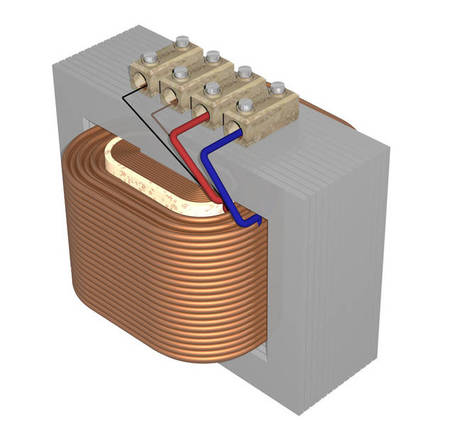 ‘n Echte
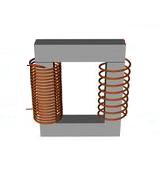 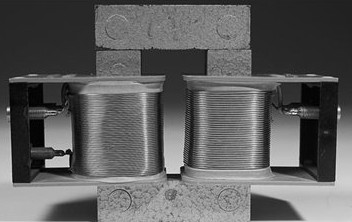 Een demonstratie-model
Het schemateken
menu
5.17/31 De Transformator*
Ip
Is
Up
Rs
Us
~
Np
Ns

secundaire kant
primaire kant
P = UI blijft hetzelfde!
Dus als Us 2x kleiner is dan Up,
dan is Is 2x groter dan Ip
BINAS formules:
Ideale transformator:
menu
~

Np
Ns
5.18/31 De Transformator: rekenvoorbeeld*.
Je wilt een 23V; 46 W lampje op 230V aansluiten met een ideale transformator.a. Bereken de verhouding van het aantal windingen.
Ps = 46W,
Us = 23V,
Up = 230V
Geg.:
Us = 23V
Up = 230V
Ps = 46W
BINAS:
Up/Us=Np/Ns
Pp=Ps
P=UI
U=IR
Een 23 V lampje kun je natuurlijk niet rechtstreeks op het stopcontact (230 V) aansluiten!
Gevr.:
10  :  1
Opl.:
menu
5.19/31 De Transformator: rekenvoorbeeld*.
~
Us = 23V
Up = 230V

Ps = 46W
Np
Ns
10  :  1
Je wilt een 23V; 46 W lampje op 230V aansluiten met een ideale transformator.b. Bereken de stroomsterkte in het lampje.
Geg.:
Zie tekening.
Is = 2,0 A
BINAS:
Up/Us=Np/Ns
Pp=Ps
P=UI
U=IR
Gevr.:
Is
46 = 23 . Is  →
Ps = Us.Is  →
Is = 46/23 = 2,0 A
Opl.:
menu
5.20/31 De Transformator: rekenvoorbeeld*.
~
Us = 23V
Up = 230V

Ps = 46W
Is = 2,0 A
Np
Ns
10  :  1
Je wilt een 23V; 46 W lampje op 230V aansluiten met een ideale transformator.c.	Bereken de stroomsterkte die de spanningsbron 	levert.
Zie tekening.
Geg.:
Pp = 46W
Ip = 0,20 A
BINAS:
Up/Us=Np/Ns
Pp=Ps
P=UI
U=IR
Gevr.:
Ip
Het is een ideale transformator!
Opl.:
Dus Pp is ook 46 W!
Pp = Up.Ip  →
Ip = 46/230 = 0,20 A
46 = 230 . Ip  →
menu
5.21/31 De Transformator: rekenvoorbeeld, het resultaat*.
~
Us = 23V
Up = 230V

Pp = 46W
Ps = 46W
Is = 2,0 A
Ip = 0,20 A
Np
Ns
10  :  1
3e. 10x meer stroom
2e. 10x minder spanning
4e. U wordt 10x kleiner,
     I wordt 10x groter,
      P=UI blijft hetzelfde!
1e. 10x minder windingen
De spanning wordt 10x omhoog getransformeerd.
De stroom wordt 10x omlaag getransformeerd.
menu
5.22/31 Toepassing 1: Laden van elektrische tandenborstel*
Rechte kern
Secundaire winding onder in het handvat
Primaire winding,Up = 230V~
menu
5.23/31 Toepassing 2: Adapter*
Up = 230V~
Us
menu
5.24/31 Transport van elektrische energie zonder.
R = 0,1 Ω
200V; 6 MW

~
U = I.R = 3,0.104.0,1 = 3000V
BINAS:U=IR, P=UI,Serie: U = U1 + U2                I = I1 = I2
I=3.104 A, R = 0,1 Ω; U = ?
Weerstand van tientallen km kabel
Elektriciteitscentrale
U = ?
Hoe groot is het rendement?
U = 3000V
U = 3200 V
P = 96 MW
I = 3.104A
Rendement =
6/96.100% = 6,3= 6%
P=U.I = 3200.3.104 = 96.106W
P=?
I = P/U = 6.106/200 = 3.104A
U=200V, P=6 MW; I=?
U=3200V, I = 3.104 A; P=?
96MW opwekken om 6MW te kunnen verkopen is niet rendabel!
Serie: U = 3000 + 200 = 3200V
U = ?
Woonwijk: 600 woningen van elk 10 kW
I=?
menu
5.25/31Transport van elektrische energie met ideale trafo’s*
R = 0,1 Ω
T1
T2
3.104A
~
200V6 MW
100
1
100
1

Hoe groot is het spanningsverlies in de kabels?
U=IR, P=UI,Pp=Ps, Up/Us=Np/Ns
Hoe groot is nu het rendement?
Wat gebeurt er in T1 en in T2 met met U en I?
3.104A
30 V
Up = 20.000 V
200,3 V
20.030 V
6,009.106W
3.102A
Woonwijk van 600 huizen met een 200 V, 10 kW aansluiting.
N.B.1: Resultaat van transformatie:
Ikabel van 3.104 A naar 3.102 A is 100x kleiner.
Uverlies van 3000 V naar 30 V is 100x kleiner.
Pverlies = U.I dus 104 maal kleiner!
Spanning 100x omhoog getransformeerd.
Stroom 100x omlaag getransformeerd!
Hoe groot is de primaire spanning van T1?
Transformator T1 bij de centrale
Hoe groot is het primair vermogen van T1?
Spanning 100x omlaag getransformeerd.
Stroom 100x omhoog getransformeerd!
Hoe groot is de primaire stroom van T2?
Pverlies = U.I = 30 . 300 = 0,009 MW
Dus Pcentrale = 6 MW + 0,009 MW
Rendement =
Lange toe- en afvoerkabels met totale weerstand van 0,1 Ω
Hoe groot is dus de secundaire spanning van T1?
Hoe groot is de primaire stroom van T1?
6/6,009.100% = 99,9 = 1.102 %
Transformator T2 in de woonwijk
Electriciteitscentrale
menu
5.26/31 Zelfinductie in een spoel *
S
+
-
Als S wordt gesloten gaat er een stroom lopen en neemt de flux in de spoel toe (blauwe veldlijnen)
stroomaa
inductiestroom
Uind
flux
tegenflux
inductiespanning
Als de flux toeneemt ontstaat er een tegenflux die wordt opgewekt door de inductiestroom
Er ontstaat een inductiespanning met de aangegeven +pool en –pool.
Deze inductiespanning werkt de stroomtoename tegen.
menu
5.27/31 5. Zelfinductie in een spoel*
S
-
+
De inductiespanning is zo groot dat de lucht tussen de contacten geleidt! Een vonk is even zichtbaar.
S open en toch een even  (inductie)stroom?
Als S wordt geopend neemt de stroom in de spoel af en neemt de flux in de spoel af (blauwe veldlijnen)
inductiestroom
Uind
flux
meeflux
inductiespanning
Als de flux afneemt ontstaat er een meeflux die wordt opgewekt door de inductiestroom
Er ontstaat een inductiespanning met de aangegeven +pool en –pool.
Deze inductiespanning werkt de stroomafname tegen.
menu
5.28/31 5. Zelfinductie, inschakelverschijnselen*.
S
Uind


S
+
-
I
I
De stroomtoename in een weerstand of lamp wordt niet tegengewerkt!
De stroomtoename in een spoel wordt wel tegengewerkt!
Ibron
I
De stroom t.g.v. de spanningsbron
Iind
Bij het sluiten van S brandt het lampje meteen.
Bij het sluiten van S brandt het lampje pas na enige tijd.
De stroom t.g.v. de inductiespanning
menu
5.29/31 Zelfinductie in een spoel, inschakelverschijnselen*.
weerstand
spoel
+
+
-
menu
5.30/31 Zelfinductie in een spoel, uitschakelverschijnselen*.
spoel
+
-
menu
5.31/31 Zelfinductie in een spoel, inschakelverschijnselen*.
~
weerstand
spoel
menu